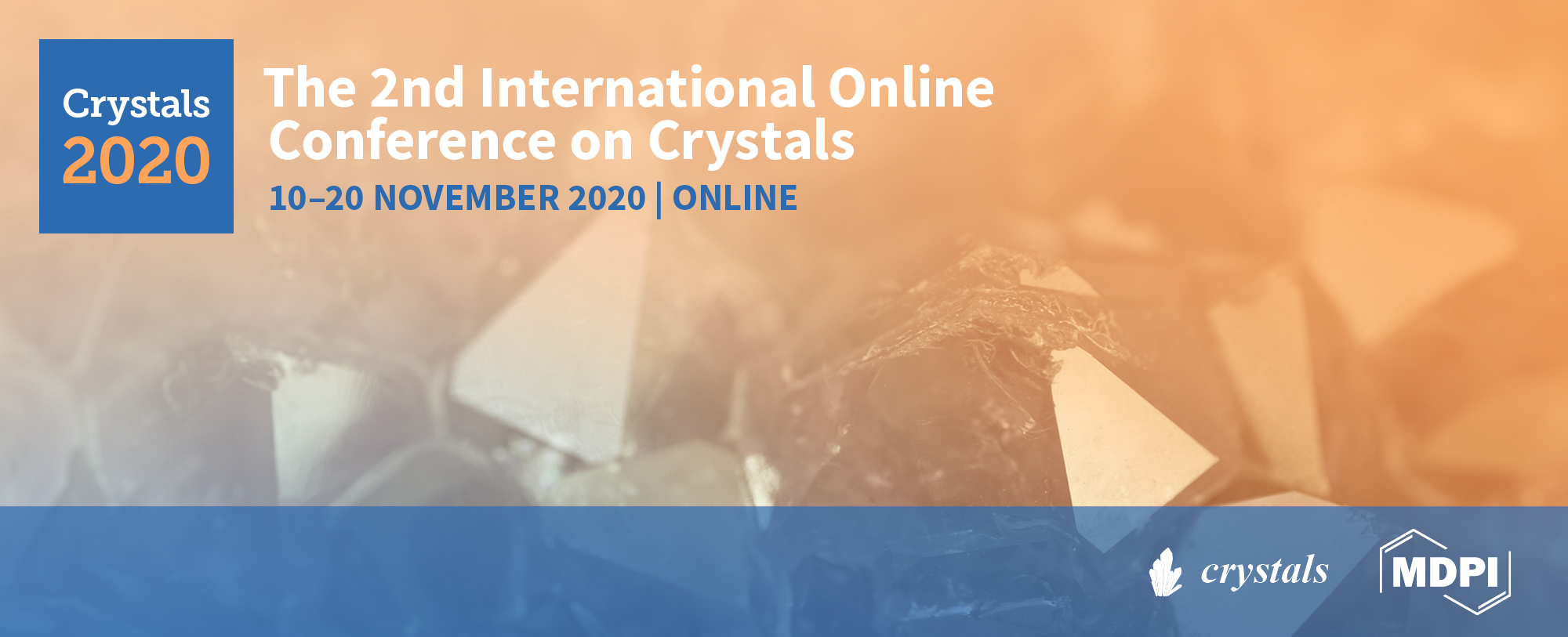 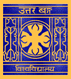 Study of physical properties associated with some binary mixtures of chiral ferroelectric liquid crystalline compounds 
Barnali Barman , Malay Kumar Das
Department of  Physics, University of  North Bengal, 734 013, Siliguri 
West Bengal, India

                    * Corresponding author: barnalibarman1991@gmail.com
1
Introduction and Objectives
Ferroelectric liquid crystals (FLCs), has emerged as a class of smart functional materials in the field of high-end applications ranging from tunable lasers, spatial modulators to fast electro optical switching devices. The design of such molecules has a profound impact both in terms of performance as well as their applicability in modern technological gadgets [1]. 
Moreover, chiral molecules exhibiting the ferroelectric phase show advanced properties in relation to their fast switching speed and bistabilty. Therefore, it becomes imperative to deeply probe the static and dynamic aspects of such chiral molecules in relation to their molecular structure- physical property behaviour [2].
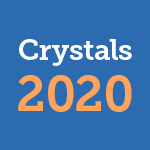 [1] B. Bahadur; Liquid Crystals: Applications and Uses, Vol. 1; World Scientific, Singapore, 1990. doi.org/10.1142/1013.
[2] B.Barman, B.Das, M.K.Das, V. Hamplová, A.Bubnov; Journal of Molecular       Liquids, 2019, 283.472-781, doi.org/10.1016/j.molliq.2019.03.071.
2
Introduction and Objectives
The main objective of this work is to study some binary mixture of chiral FLCs in order to contribute to better understanding of some physical properties which can be used for design of smart multifunctional liquid crystalline devices associated with optoelectronic and photonic applications.
 In order to accomplish the objective, the dielectric permittivity, dielectric anisotropy, electro-optical parameters like spontaneous polarisation, response time, torsional bulk viscosity and also the broad band dielectric spectroscopy of all the investigated chiral FLC mixtures has been measured and discussed. The activation energy of the studied samples and the nature of the  phase transition  have also been investigated [2,3].
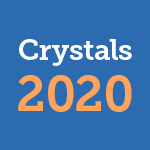 [2] B.Barman, B.Das, M.K.Das, V. Hamplová, A.Bubnov; Journal of Molecular Liquids, 2019, 283.472-781, doi.org/10.1016/j.molliq.2019.03.071.
[3] M.K.Das, B.Barman, B.Das, V. Hamplová, A.Bubnov ;Crystals, 2019, 9, 473; doi:10.3390/cryst9090473.
3
Materials under investigation
Materials of three structurally similar series, denoted as QM n/m, E n/m and QVE n/m, which were used as pure compound for the study (see Table 1).
Table 1.  General  structure of  the  investigated  samples.
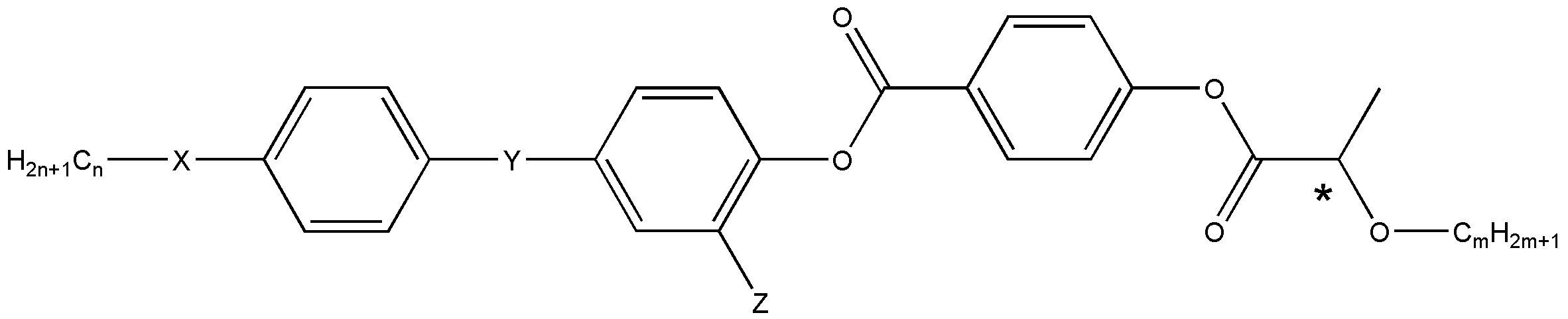 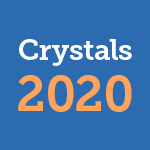 The pure compounds differ in (i) their length of hydrocarbon chain in both chiral and non-chiral part (ii) the type of linking group in the core structure. In the  molecular structure n represents the alkyl chain length in the non-chiral part and m denotes the alkoxy chain length associated with the chiral part , X denotes the linking group of the alkyl chain length with the first aromatic ring and Y is the linking group between the 1st and 2nd aromatic ring, the lateral substitution is denoted by Z. Total nine binary mixtures have prepared by using these pure chiral FLC compounds [2,3].
4
Materials under investigation
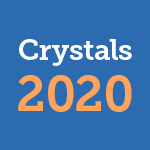 System-I:QVE8/5+QM12/9withXQM12/9=0.257,0.537,0.777; System-II:E8/12+E6/10 with XE6/10=0.245,0.512,0.725 ;
System-III: E8/7+E10/10  with  XE10/10=0.302,0.501,0.722.
5
Results and discussions
A polarising optical microscope (BANBROS) equipped with INSTEC HCS302 hot stage, the temperature of  which was controlled by INSTEC mK 1000 Thermo system with  an accuracy ± 0.001K has been used for observing  the sequence  of phases  and  their transition temperatures .
A precision digital LCR bridge (Agilent 4294A) with a relative accuracy of ±1% and Indium Tin Oxide ( ITO ) coated cells (4.9 m thick) supplied by AWAT  company, Warsaw, Poland has been used for electro optic and dielectric measurements [2,3].
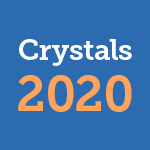 [2] B.Barman, B.Das, M.K.Das, V. Hamplová, A.Bubnov; Journal of Molecular Liquids, 2019, 283.472-781, doi.org/10.1016/j.molliq.2019.03.071.
[3] M.K.Das, B.Barman, B.Das, V. Hamplová, A.Bubnov ;Crystals, 2019, 9, 473; doi:10.3390/cryst9090473.
Table 2. Sequence of phases (Ph) and phase transition temperatures (K) measured on cooling; for all the studied mixtures
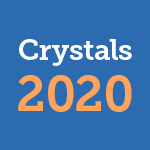 Experimental  Results
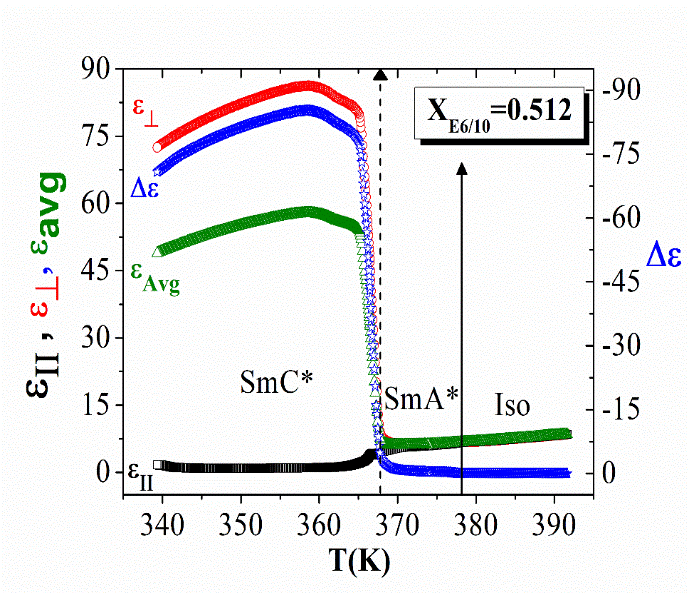 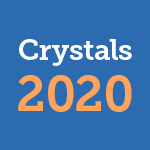 The temperature dependence of parallel and perpendicular components of static  permittivities  (  and ), their average values (εavg) and dielectric anisotropy ( =-) for all the studied mixtures shows similar trend but possess different values.
Experimental  Results
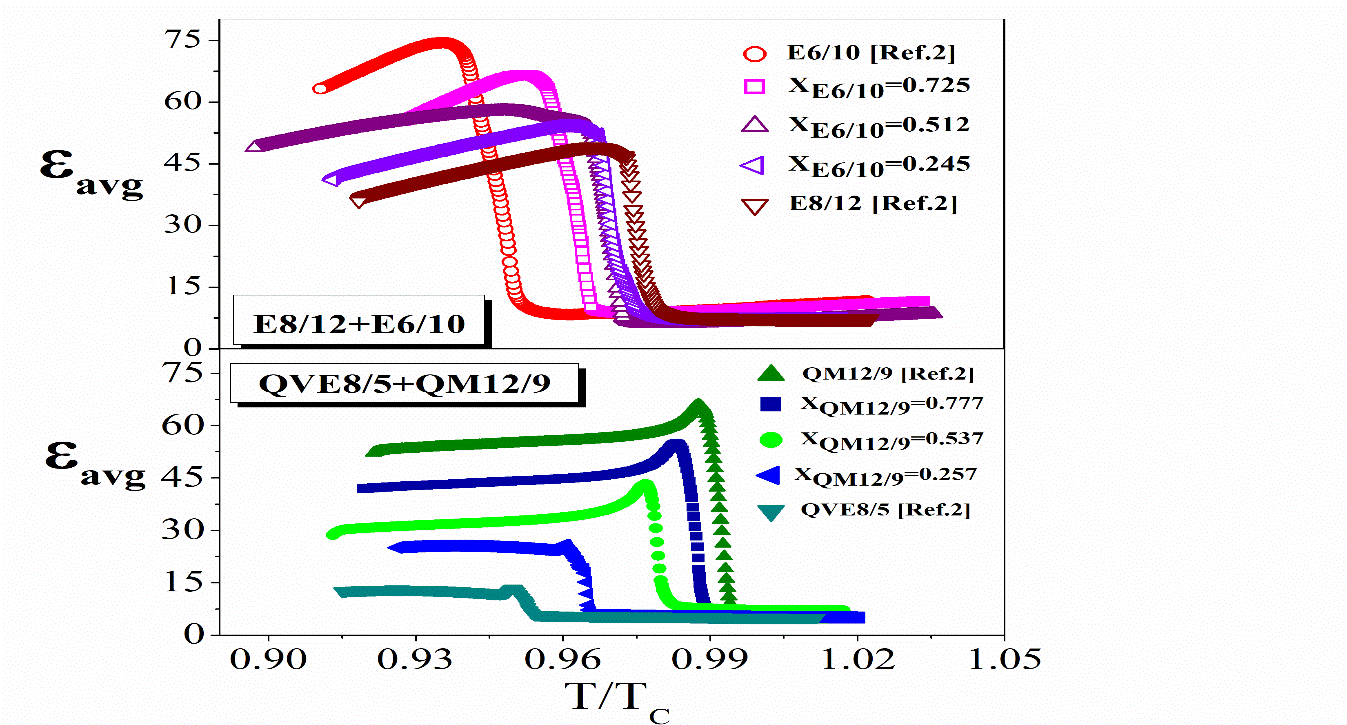 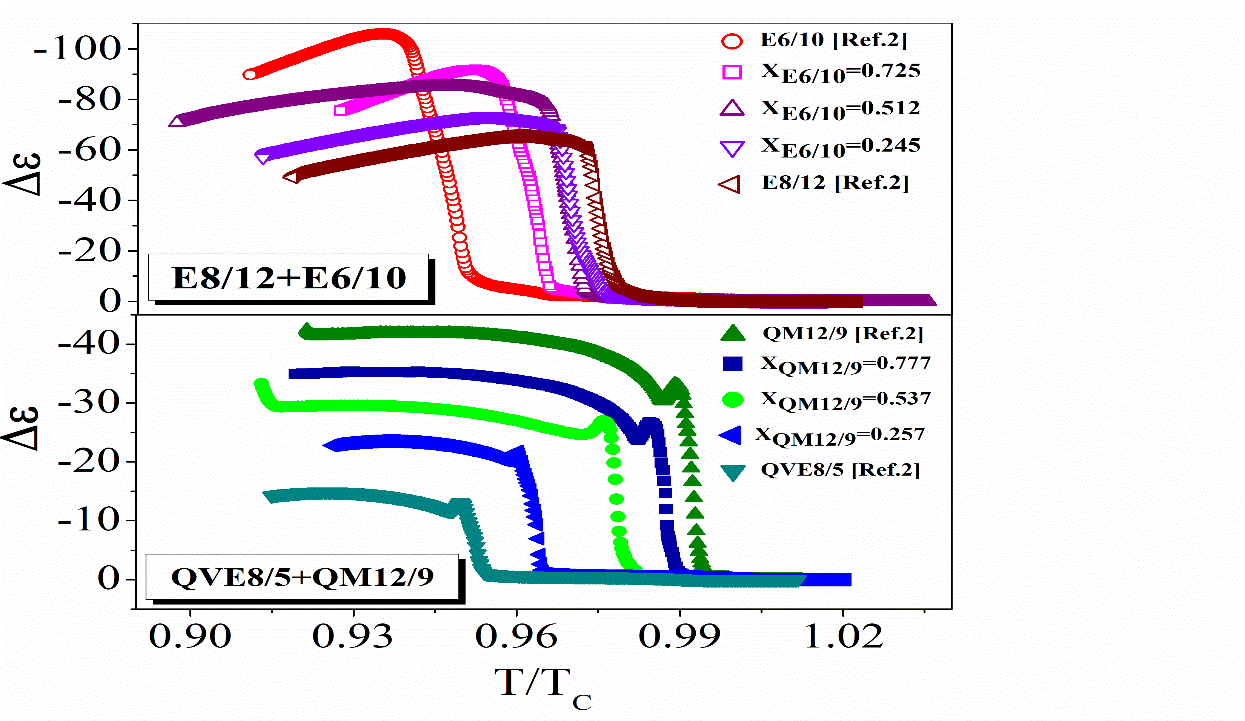 All the compounds exhibit negative dielectric anisotropy with a considerable increase of  with respect to  near phase transition which  may arise due to the transverse dipole moment of the polar linking ester groups which enhances the dielectric permittivity perpendicular to the molecular long axis.
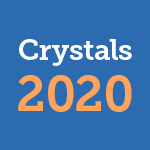 Experimental  Results
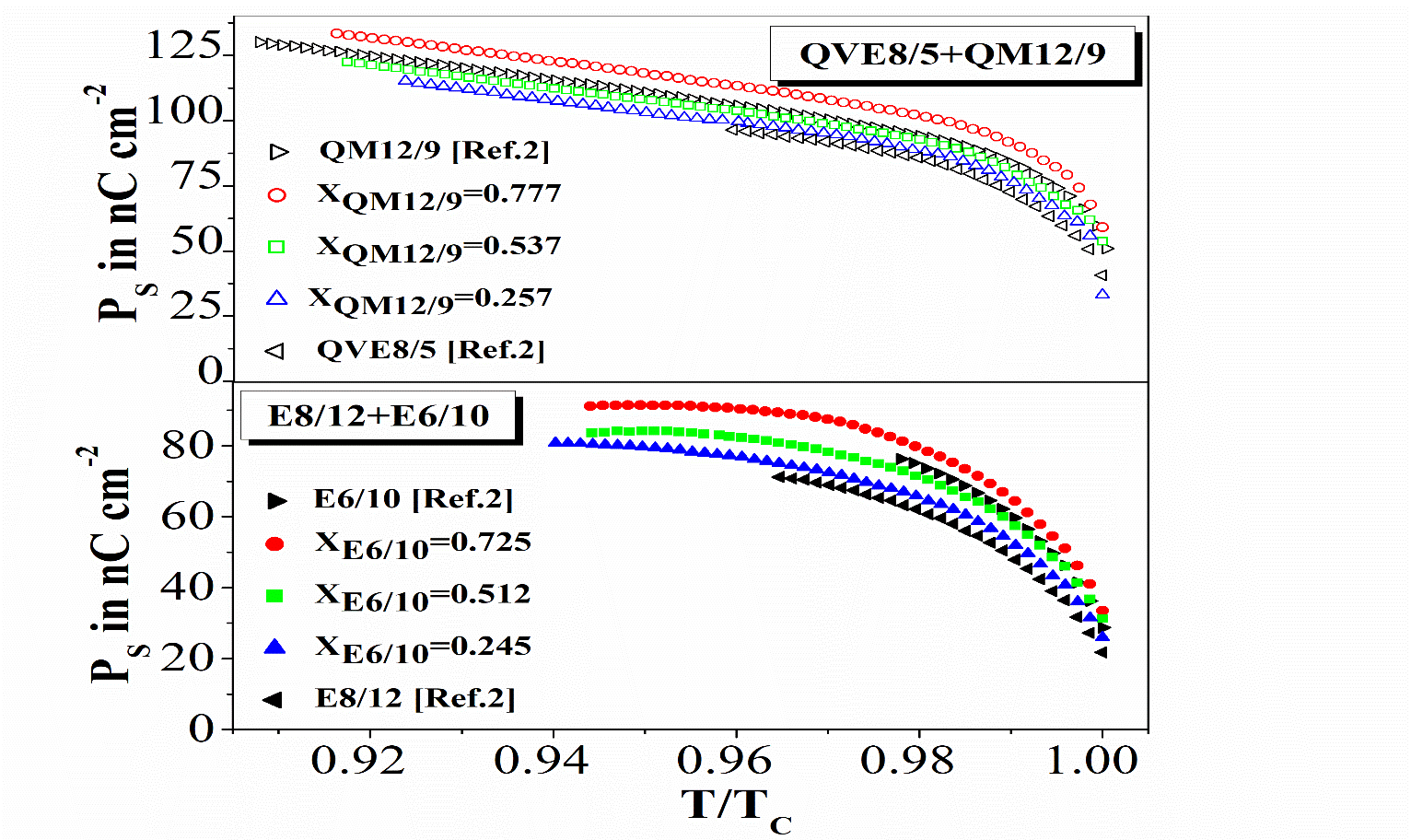 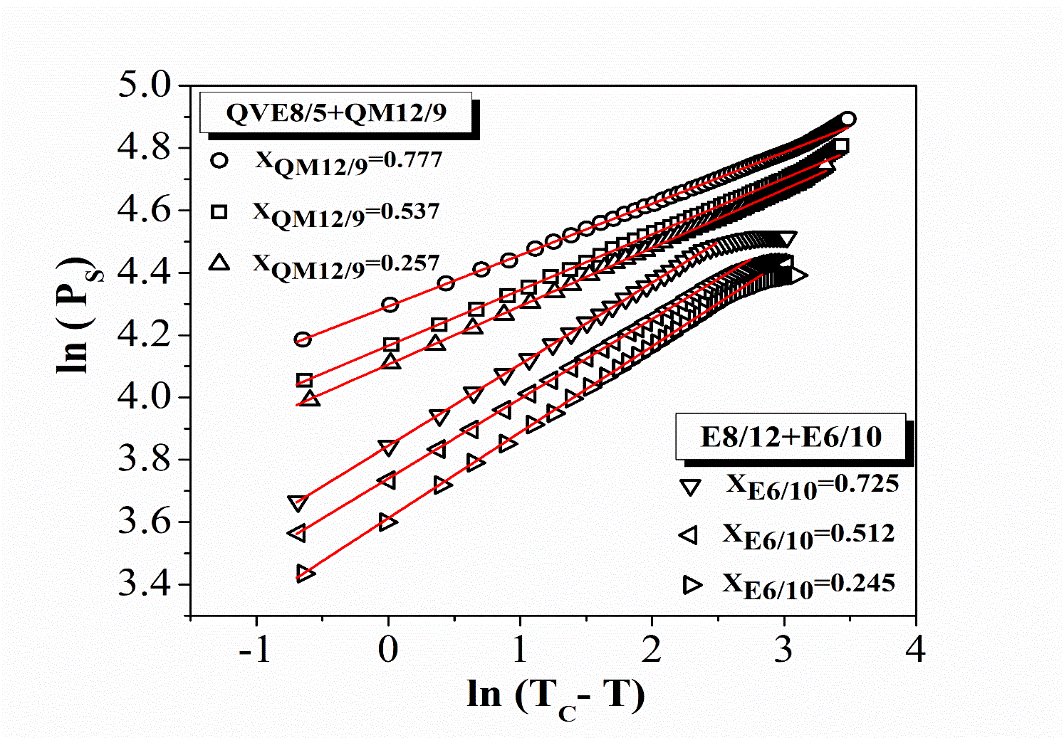 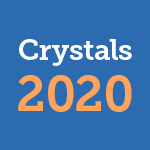 The  Spontaneous polarisation (Ps) values for all the studied mixtures shows similar nature as that of the pure compounds but with different values. From the Arrhenius plot , the values of the spontaneous polarisation critical exponent β  has been determined from the slope of the first order polynomial fit of the plots. The  values clearly indicates the second order nature of  the SmA*-SmC*  and N*-SmC* phase  transitions.
Table 3.Fitted parameters P0, TC and exponent β of experimental spontaneous polarization for all the investigated FLC mixtures.
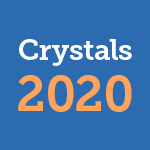 Response Time  and  Torsional  bulk  viscosity
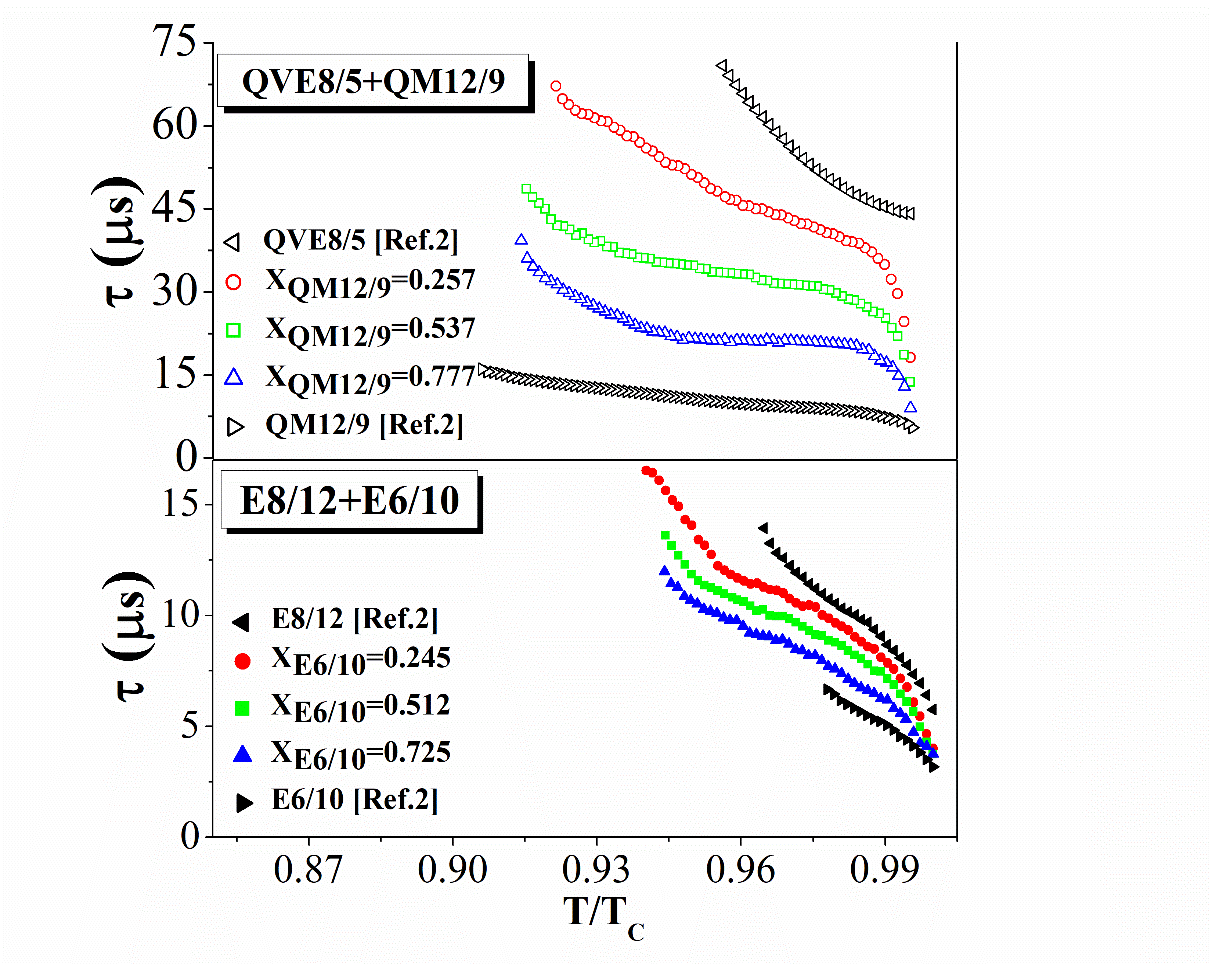 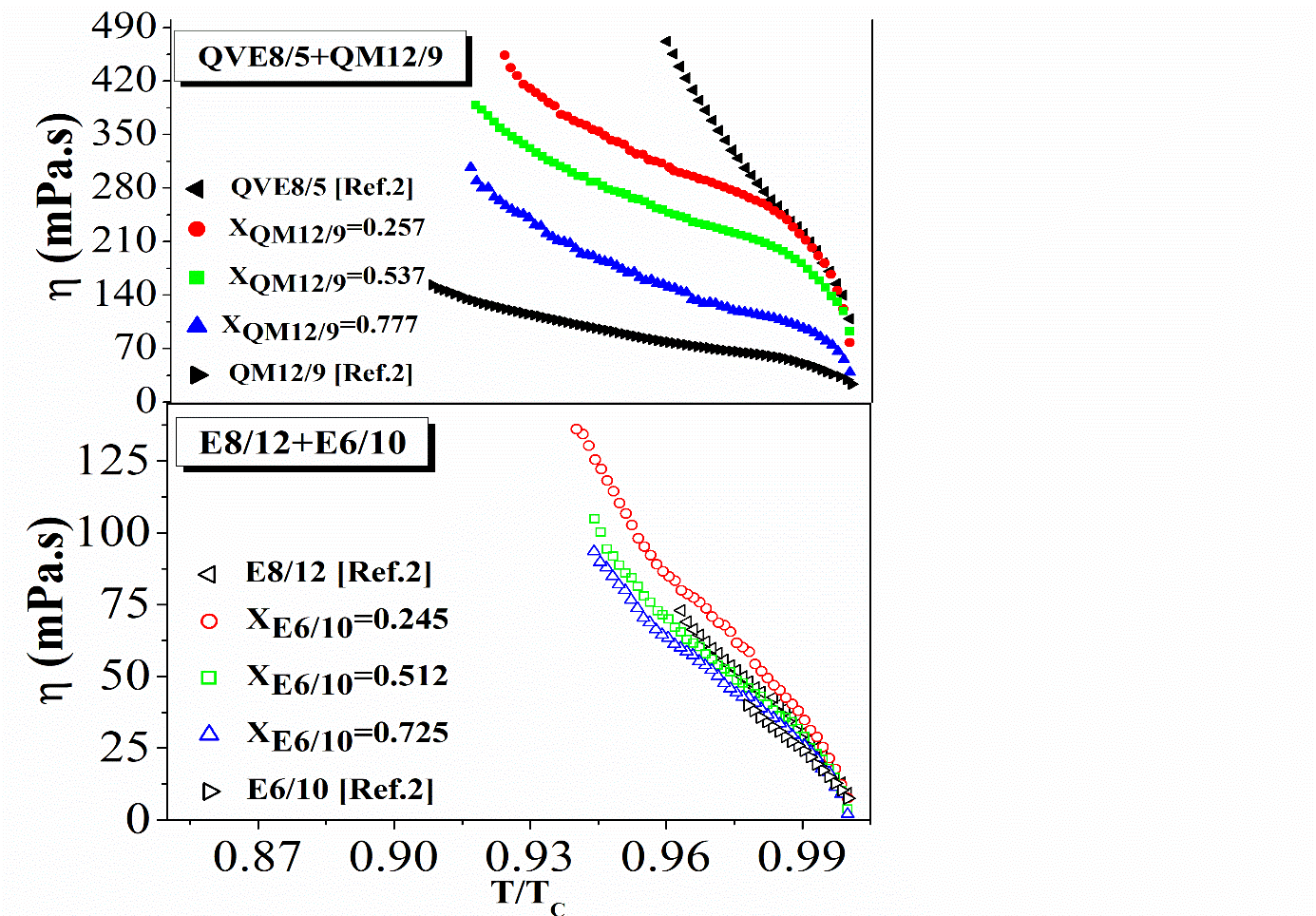 Response time (τ) is an important parameter responsible for the switching effect in  FLC  devices. The lower value of τ gives high speed electro-optic response which can be utilised to develop high-definition moving pictures. For all the investigated  mixtures  the response time lies in between 5-75μs; which is useful  for fast switching electro-optical devices.
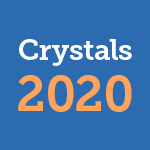 Table 4. Activation energy of the investigated binary mixtures
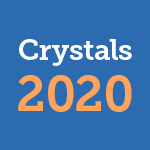 The torsional bulk viscosity arises due to the twisting of the molecules, which plays an important role in understanding the dynamical behaviour of FLC systems. The activation energy of all studied FLC  mixtures has been determined from the best fitting of the Arrhenius plot.
Dielectric properties
Dielectric spectra
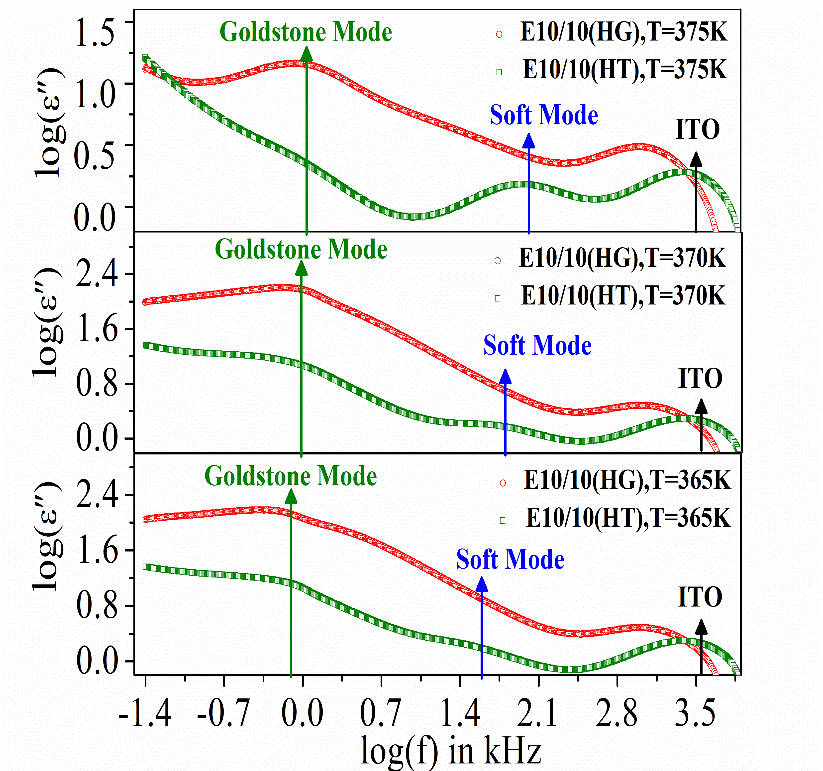 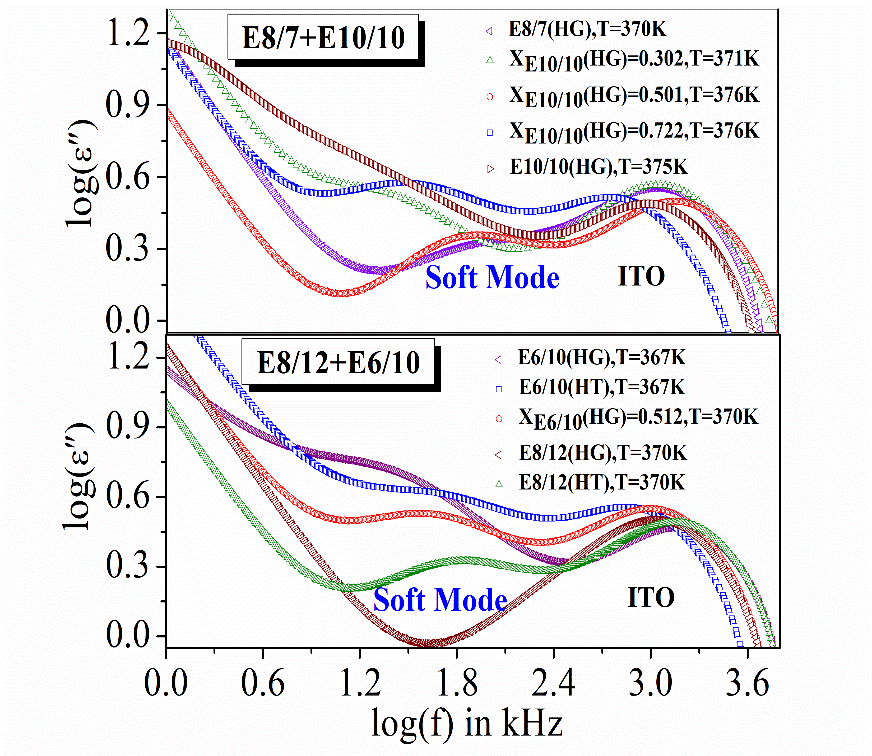 The Soft Mode can be easily detectable by using the HT cell for the studied samples. The Goldstone Mode is observed in the SmC* phase and the Soft Mode is observed in the SmA* phase.
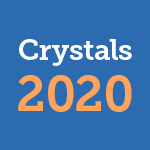 Soft Mode and Goldstone Mode
The strength of the Goldstone Mode in the SmC* phase is large enough as compared to the Soft Mode in the SmA* phase. The Goldstone Mode arises due to the tilt angle fluctuation in lower frequency region and the Soft Mode appears due to the director fluctuation in the high frequency regime. Another peak is observed in the high frequency (~few MHz) region due to the ITO effect of the cells.
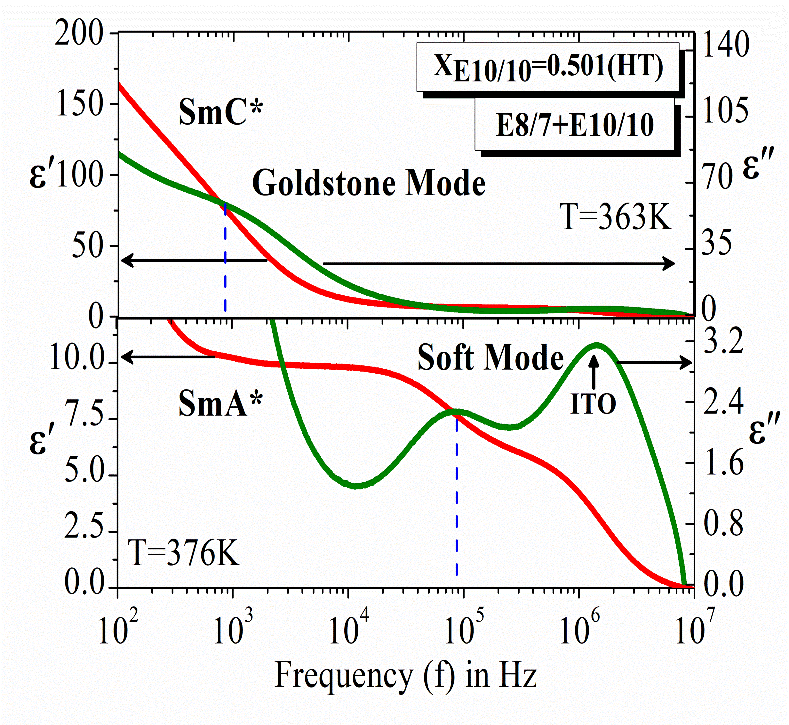 The imaginary part of the complex permittivity shows two relaxation peaks corresponding to two frequency regimes. One is associated with the Soft Mode contribution in the SmA* phase at the frequency range 76kHz to 0.17MHz and other is due to the ITO effect of the cell in the frequency regime 1.7 MHz to 2.7MHz for all the three samples as shown in the figures.
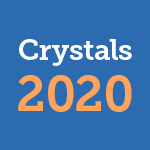 Soft Mode
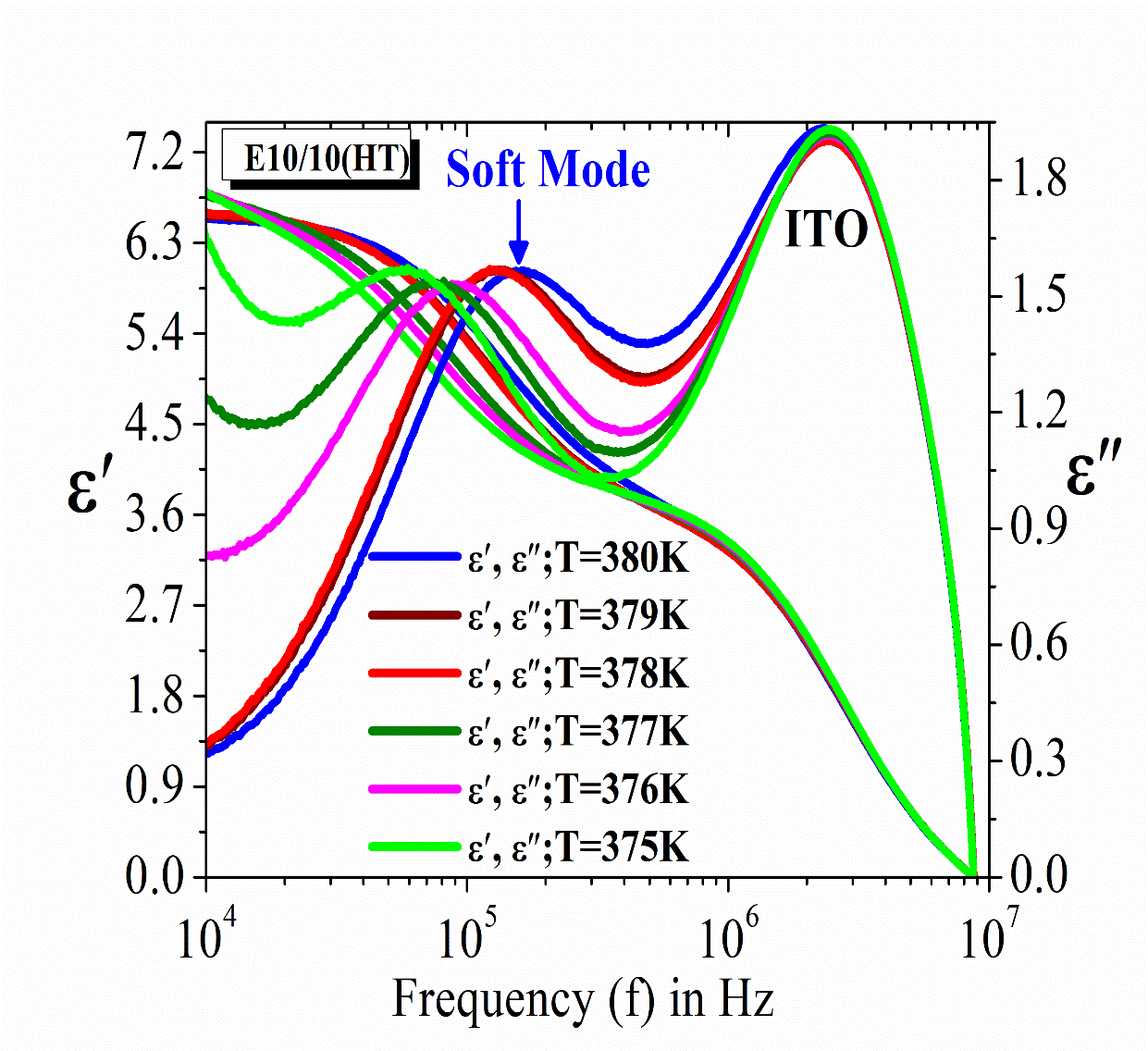 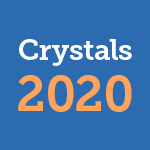 The Soft Mode peak increases with increasing temperature in the SmA* range and shift towards the high frequency regime for both the two pure compounds E8/7, E10/10 as well as their mixture XE10/10=0.501.
Soft Mode
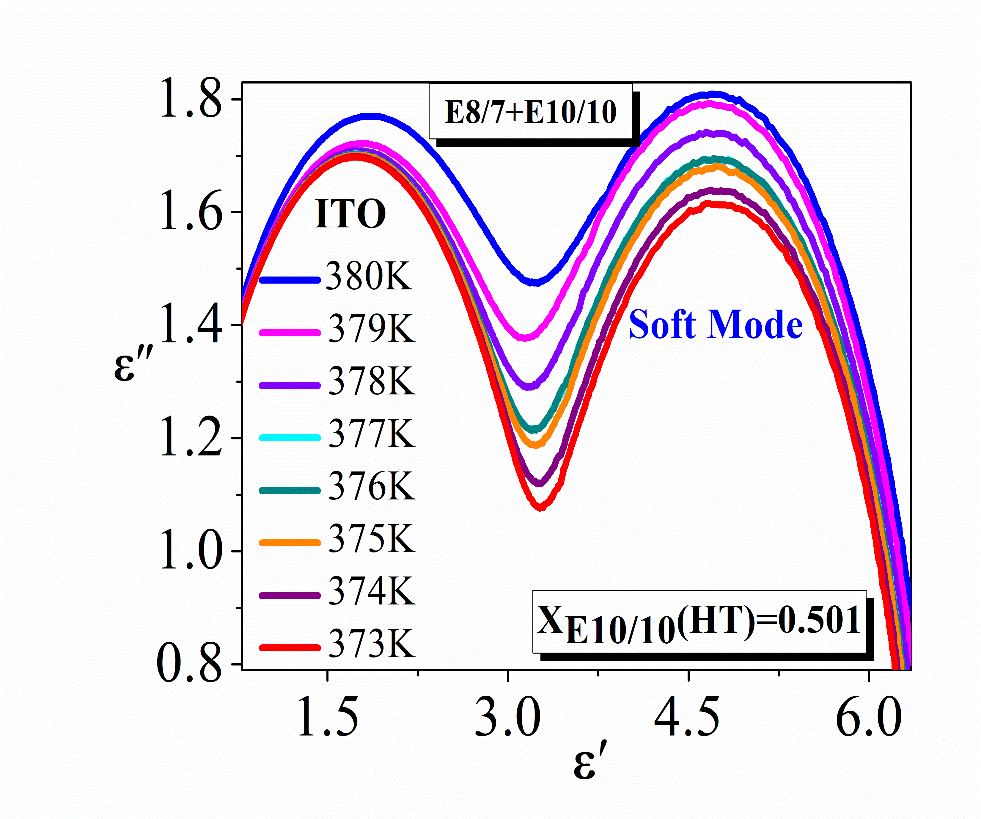 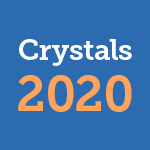 The dielectric loss due to Soft Mode also increases with increasing temperature. However, the loss becomes less for the binary mixture XE10/10=0.501 than the pure compound which have higher values among them.
Conclusions
Relatively broad temperature range and high thermal stability of the ferroelectric SmC* phase and paraelectric SmA* phase, low viscosity, large spontaneous polarization, negative dielectric anisotropy and very low response time, for all the studied mixtures makes them as a promising candidate in the new smart multicomponent FLC mixtures for application in photonic as well as for fast switching Electro-Optic devices.
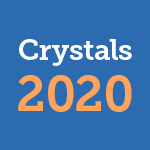 Acknowledgements
Barnali Barman is grateful to Department of Science and Technology, DST-INSPIRE, New Delhi [DST/INSPIREFellowship/2015/IF150049] for financial support as a Junior Research Fellowship. 
Prof.V.Hamplova and Prof.A.Buvnov has greatly acknowledged for providing the pure compounds.
Prof. Malay Kumar Das and Porf. Banani Das has highly acknowledged for their valuable Guidance.
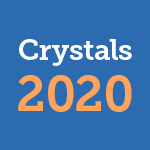 THANK YOU
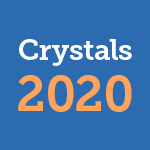